ObsLocTAP status report
Jesús Salgado1, 

Aitor Ibarra1, Karl Foster5, Richard Saxton2, Jan-Uwe Ness4, Erik Kuulkers4, 
Carlos Gabriel4, Bruno Merín4, Peter Kretschmar4,Emilio Salazar3, Celia Sánchez3

1 Quasar for ESA - 2 TPZ-VEGA for ESA -  3 ATG for ESA -  4 ESA 5 NuSTAR
Observations Life cycle
Performed
Scheduled
Planned
Archived
Aborted
Planned Observations Services
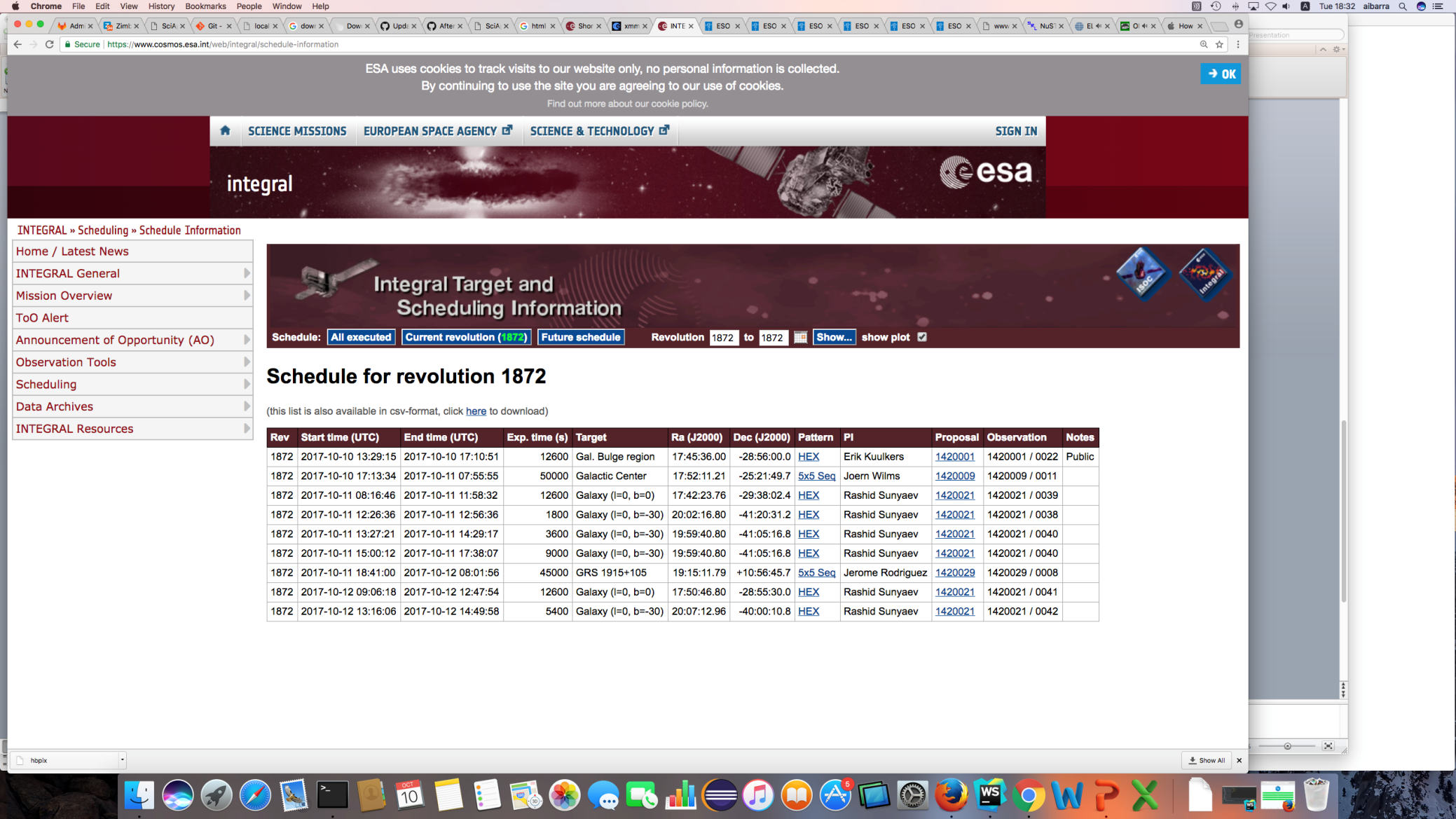 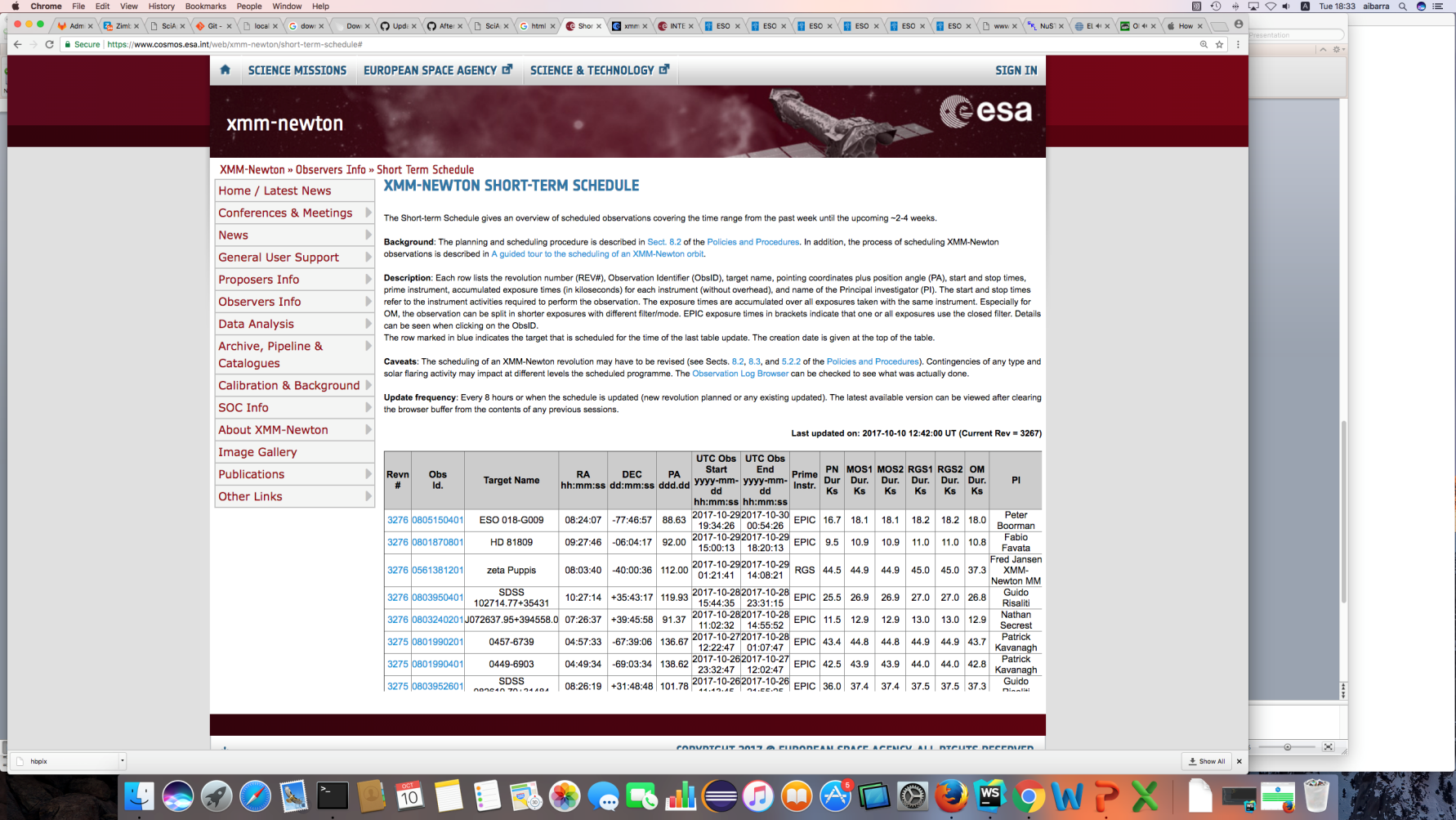 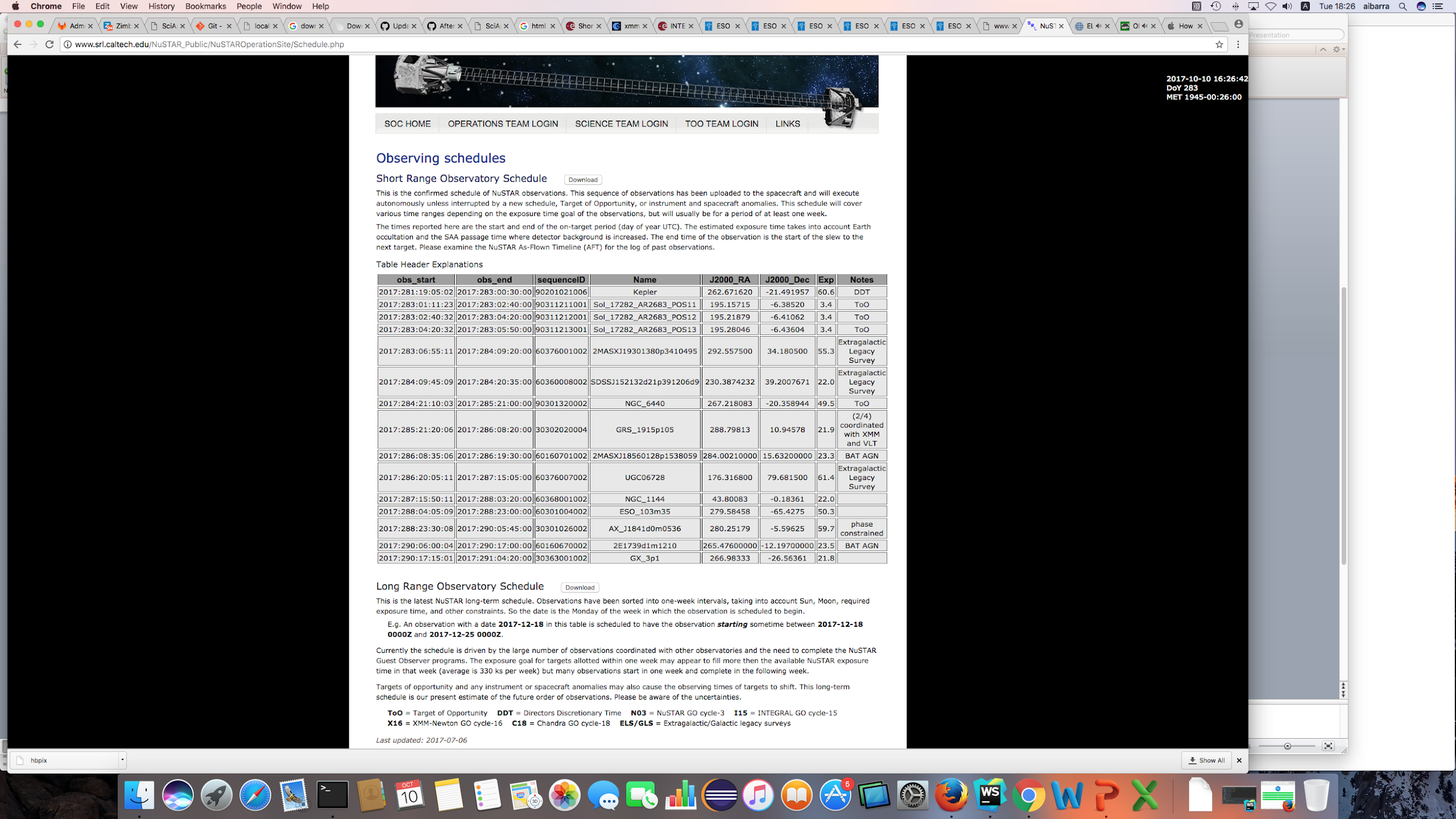 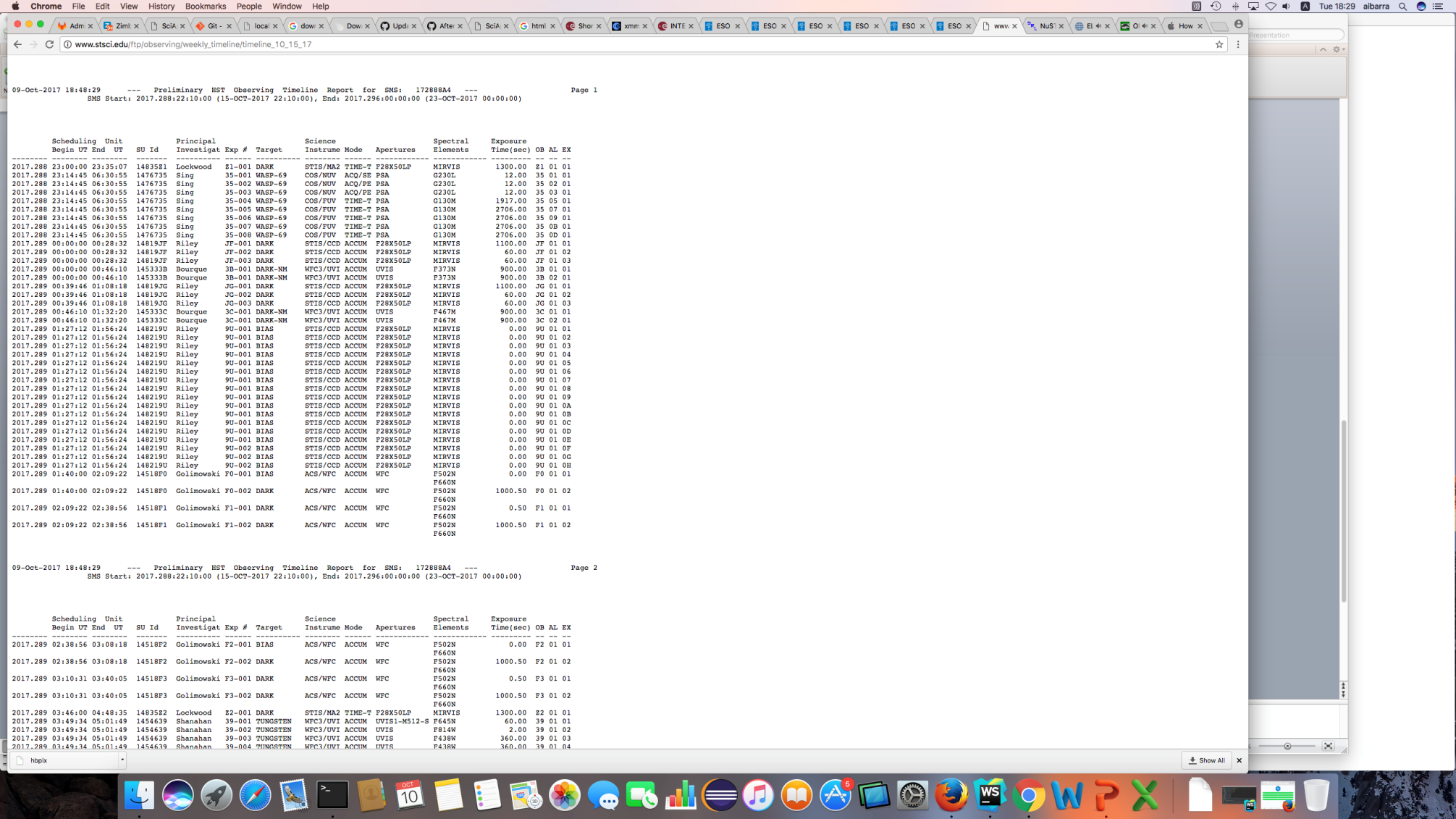 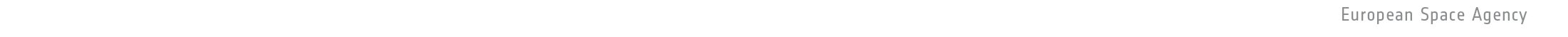 ObsLocTAP RFC Status
TCG revision of PR 1.0 
2020-10-19 - now
https://wiki.ivoa.net/twiki/bin/view/IVOA/ObsLocTAP10RFC
Minor revisions including comments from TCG
Server reference implementations:
Integral Science Archive
https://ila.esac.esa.int/tap/tap/
(compliant)
Chandra CFA
https://cda.cfa.harvard.edu/cxctap/
(compliant)
Docker implementation
(ongoing work)
ObsLocTAP by Docker start-up
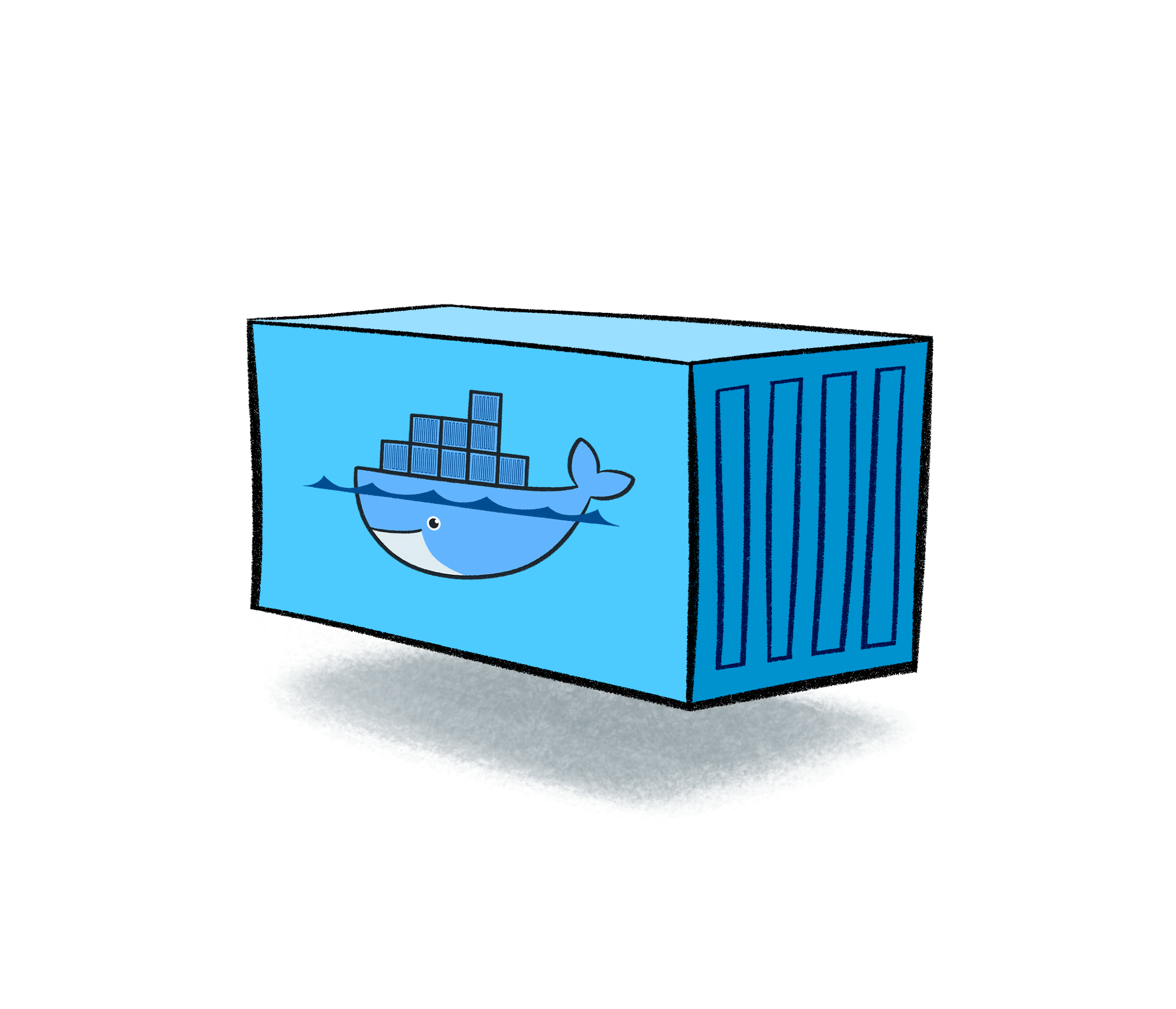 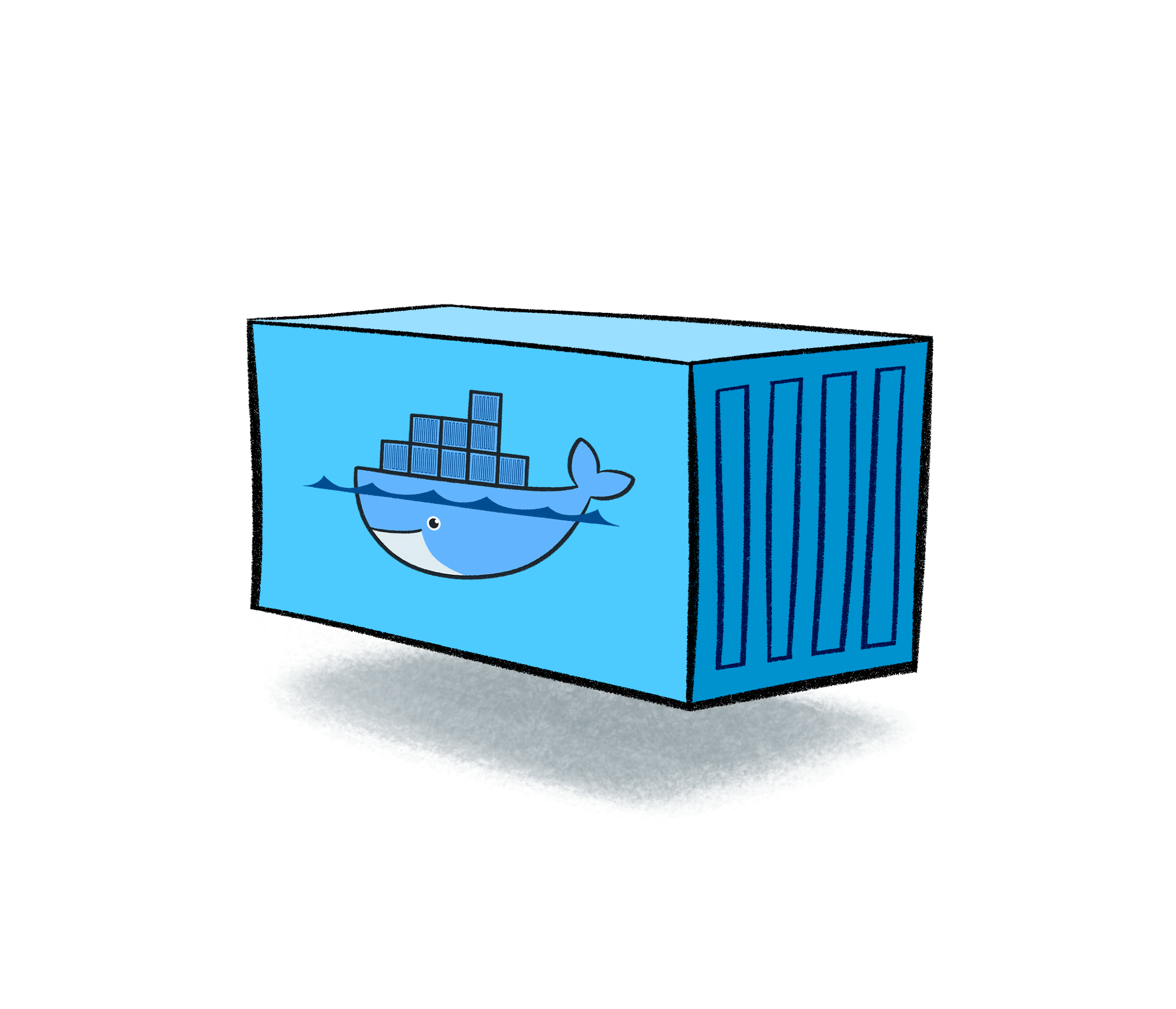 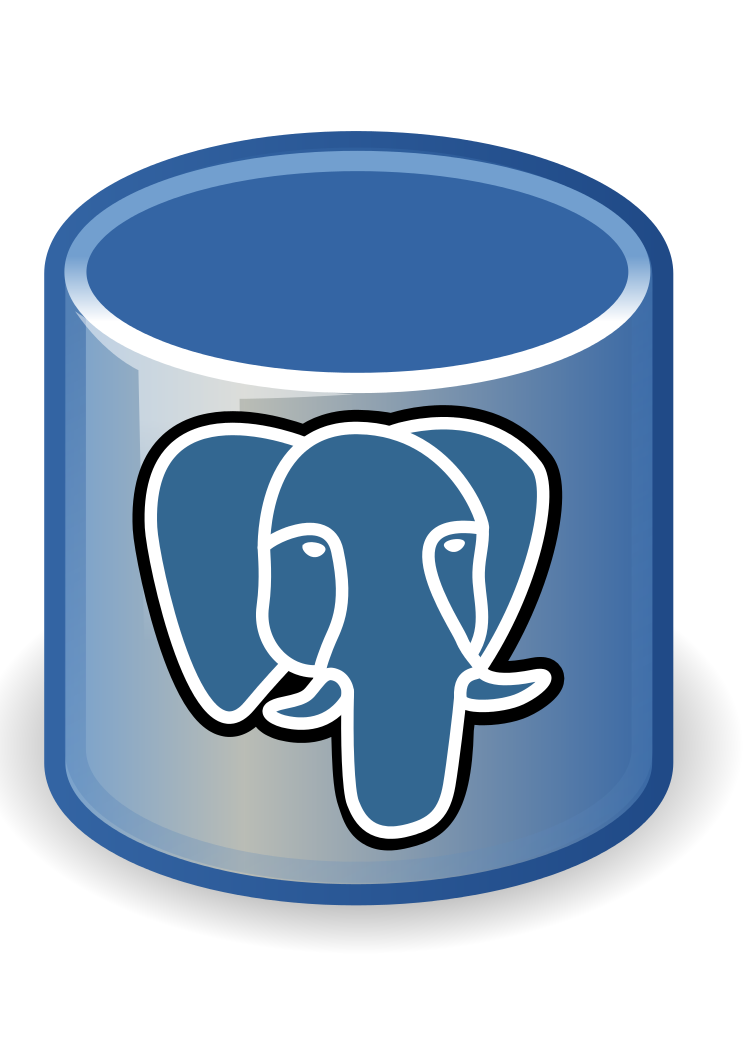 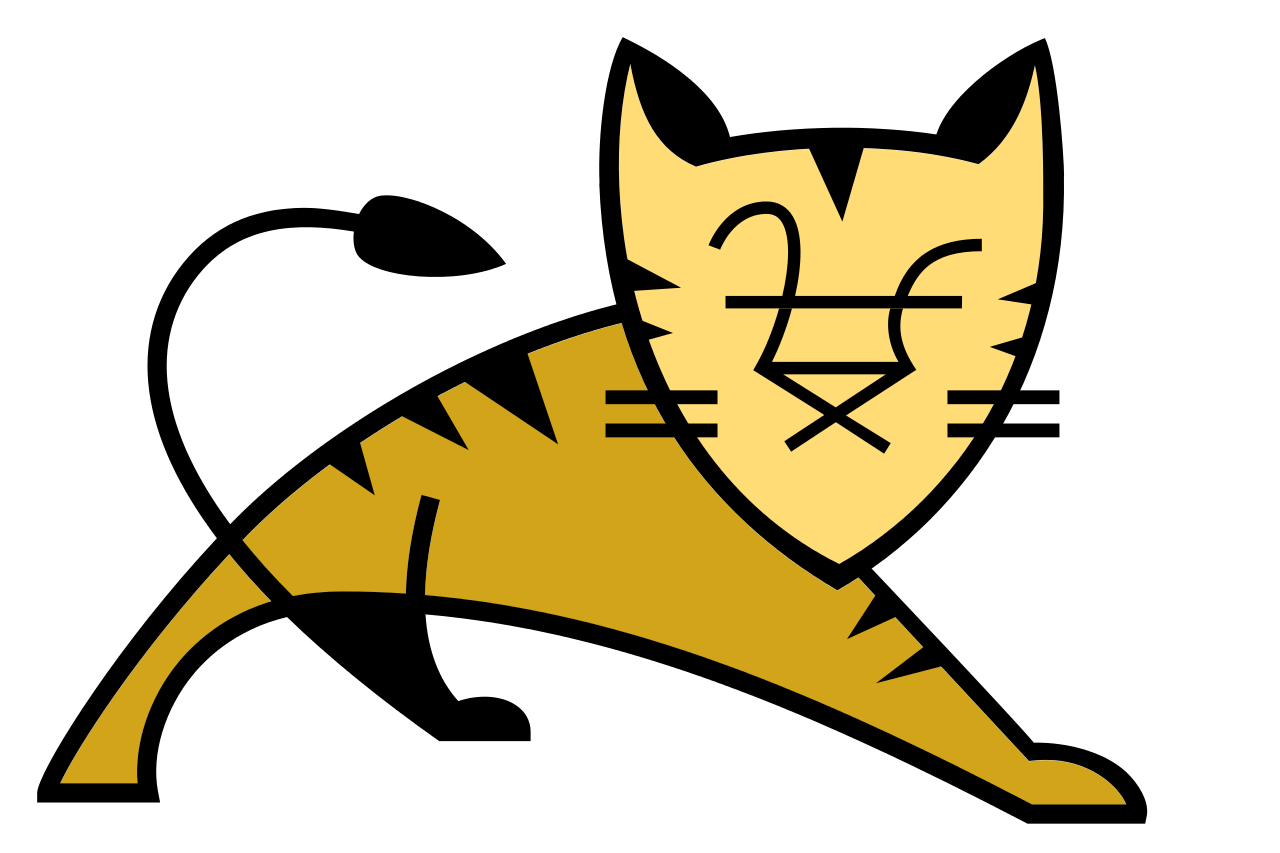 network bridge
tapserver (taptuto)
postgreSQL - pgsphere-obsplan
Database 
Port 5432
Tomcat
Port 8080
docker pull jsalgadodocker/pgsphere-obsplan:latest 
docker pull jsalgadodocker/tapserver:latest 

docker network create --driver=bridge db-network 
docker run -p 8080:8080 --net=db-network --name tap jsalgadodocker/tapserver:latest 
docker run -p 5432:5432 --net=db-network --name db jsalgadodocker/pgsphere-obsplan:latest
Reference implementation client
TOBY, reference client implementation (E. Salazar)
http://integral.esa.int/toby/











Other clients expected: MySpaceCal (calendar for many missions), ESASky, etc
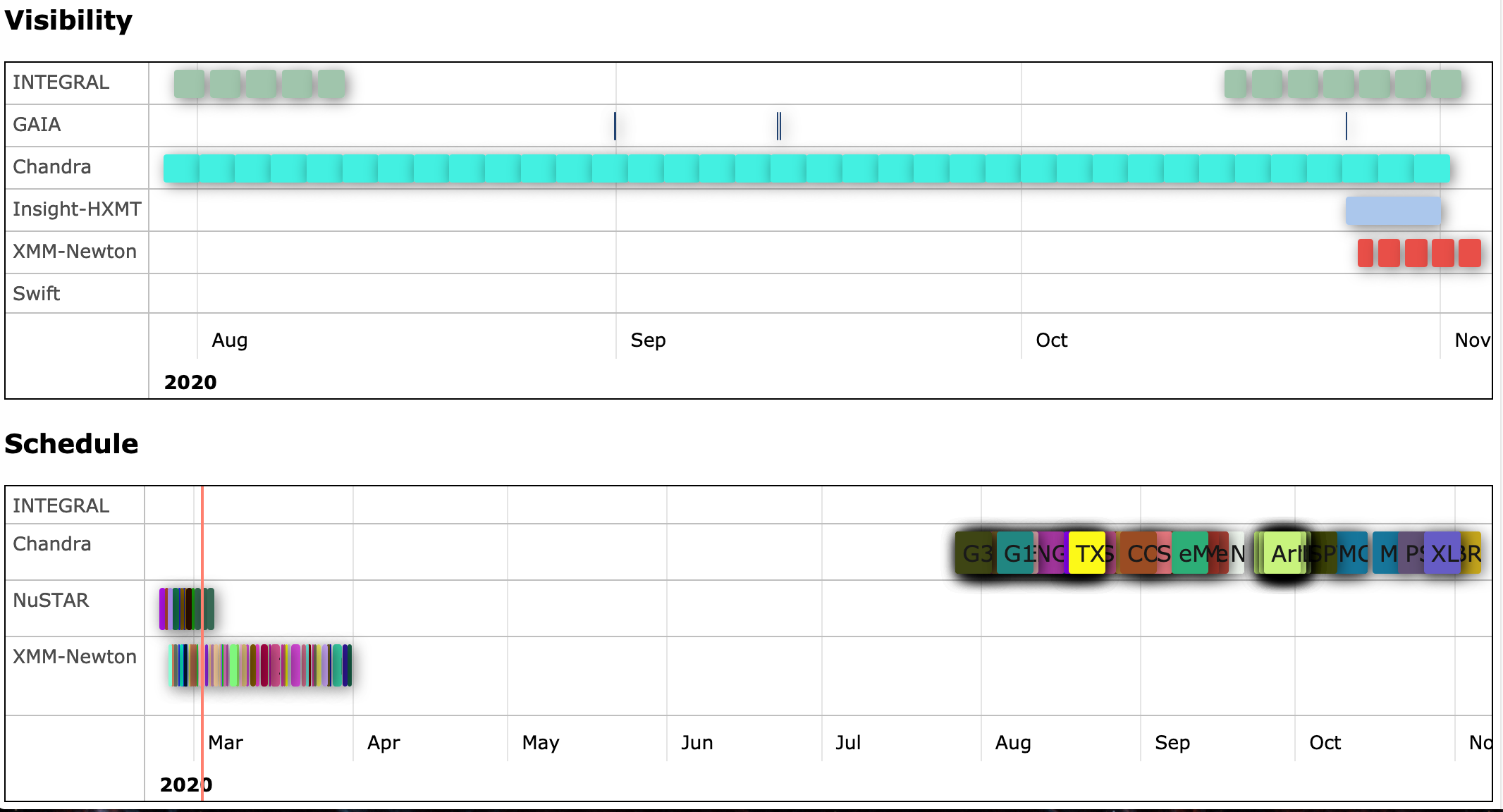 Validator
Taplint prerelease version 
ftp://andromeda.star.bris.ac.uk/pub/star/stilts/pre/stilts.jar
with ObsLocTAP validation

Thanks to Mark Taylor!

Validator has been quite useful to evaluate the implementations but, also to correct specification from ambiguities or errors

Integral server is now fully compliant and it is consumed by prototype implementation
Registration
Example of registration included into the spec
Thanks to Markus Demleitner!
Identifier: ivo://esavo/isla/obsloctap
SELECT ivoid, res_title, access_url
FROM rr.resource
 NATURAL JOIN rr.capability
 NATURAL JOIN rr.interface
 NATURAL JOIN rr.res_table
WHERE
 table_utype='ivo://ivoa.net/std/obsloctap#table-1.0'
 AND standard_id LIKE 'ivoa.net/std/tap%'
 AND intf_role='std'
 AND authenticated_only=0
Tricks for implementors
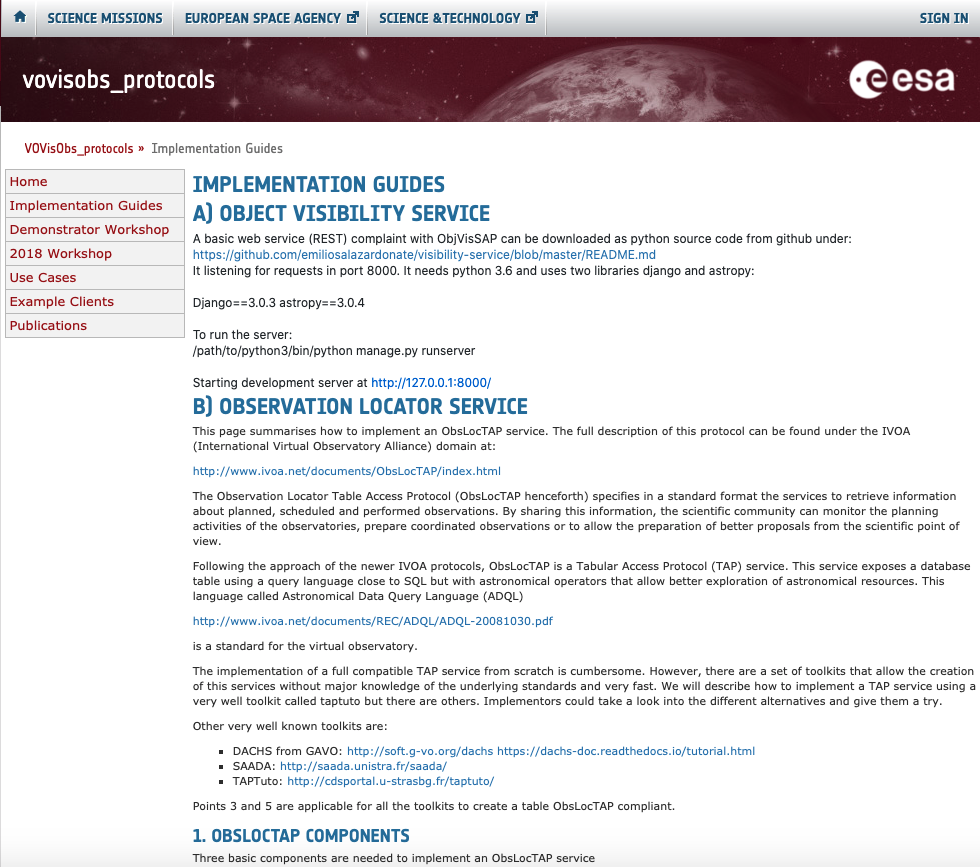 https://www.cosmos.esa.int/web/vovisobs_protocols/implementation-guides
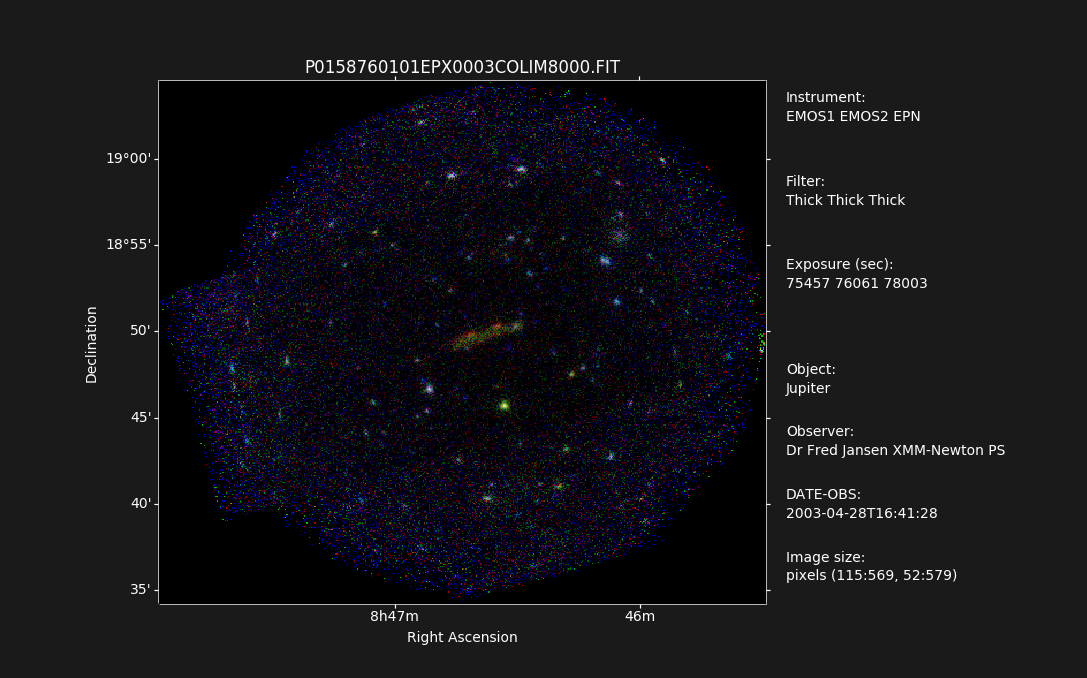 Other RFC comments from TCG
Comments received by all WGs and all answered
Current version a lot more stable and improved due to review (thanks!)
Only open issue, if protocol could be used for moving target (Solar system objects) 
"tracking_type" parameter:
RA/Dec (default)
solar-system object tracking
transit mode 
Under discussion within authors
Specification almost ready for recommendation
Votes pending:
TCG Chair (changes requested answered this week)
ObsLocTAP IAU endorsement proposal
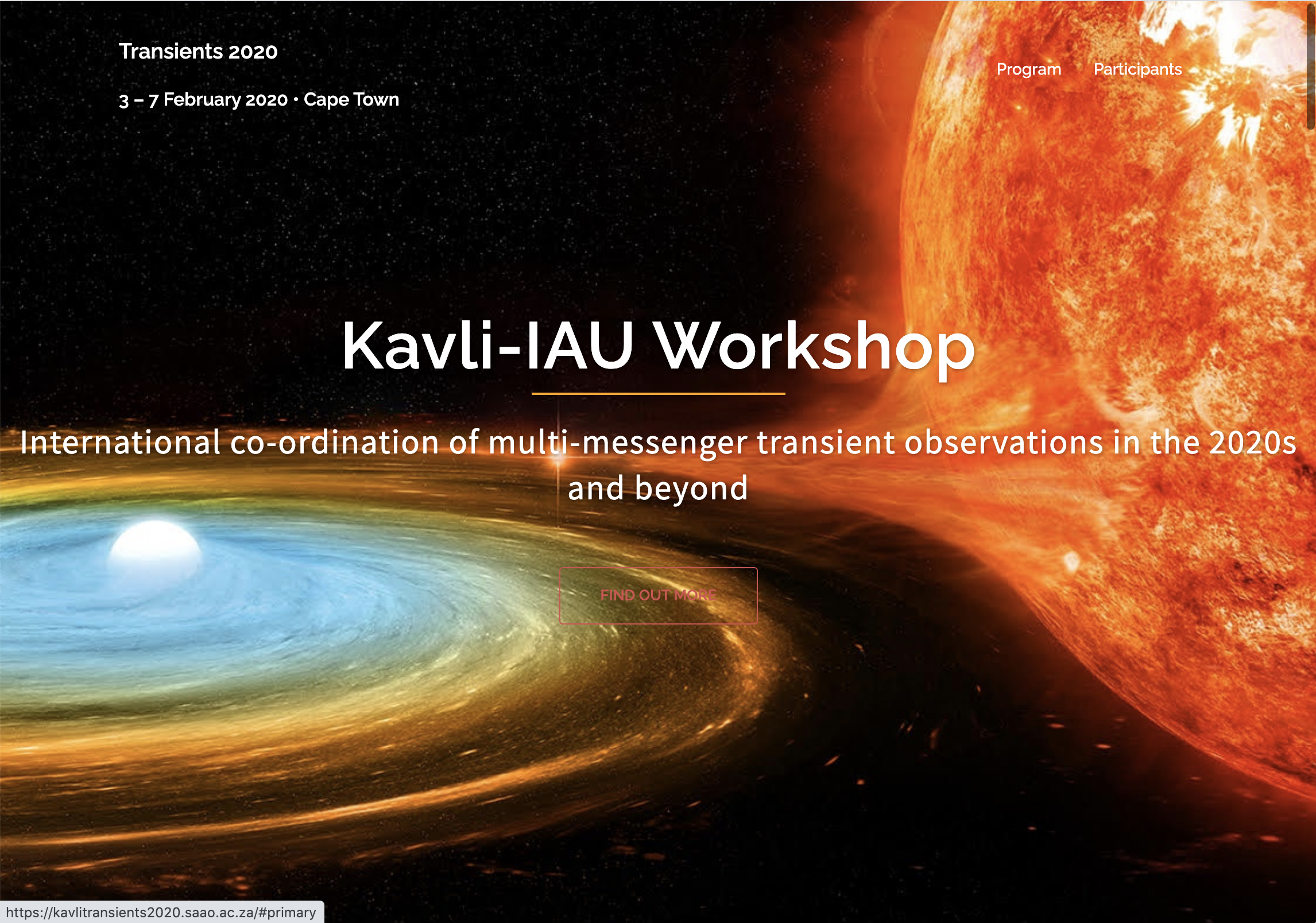 Multi-messenger and Transient Astronomy White Paper
(Thanks to Ada Nebot for representing IVOA on this forum!)
https://arxiv.org/abs/2007.05546
“Telescope Coordination Recommendation 1: We recommend the IAU endorse a common format for all observatories to report previous and planned observations, namely the standard developed by the IVOA (ObsLocTAP).”
Proposal to endorse this white paper recommendations by IAU during next XXXI IAU General Assembly (Busan, South Korea, August 2021)
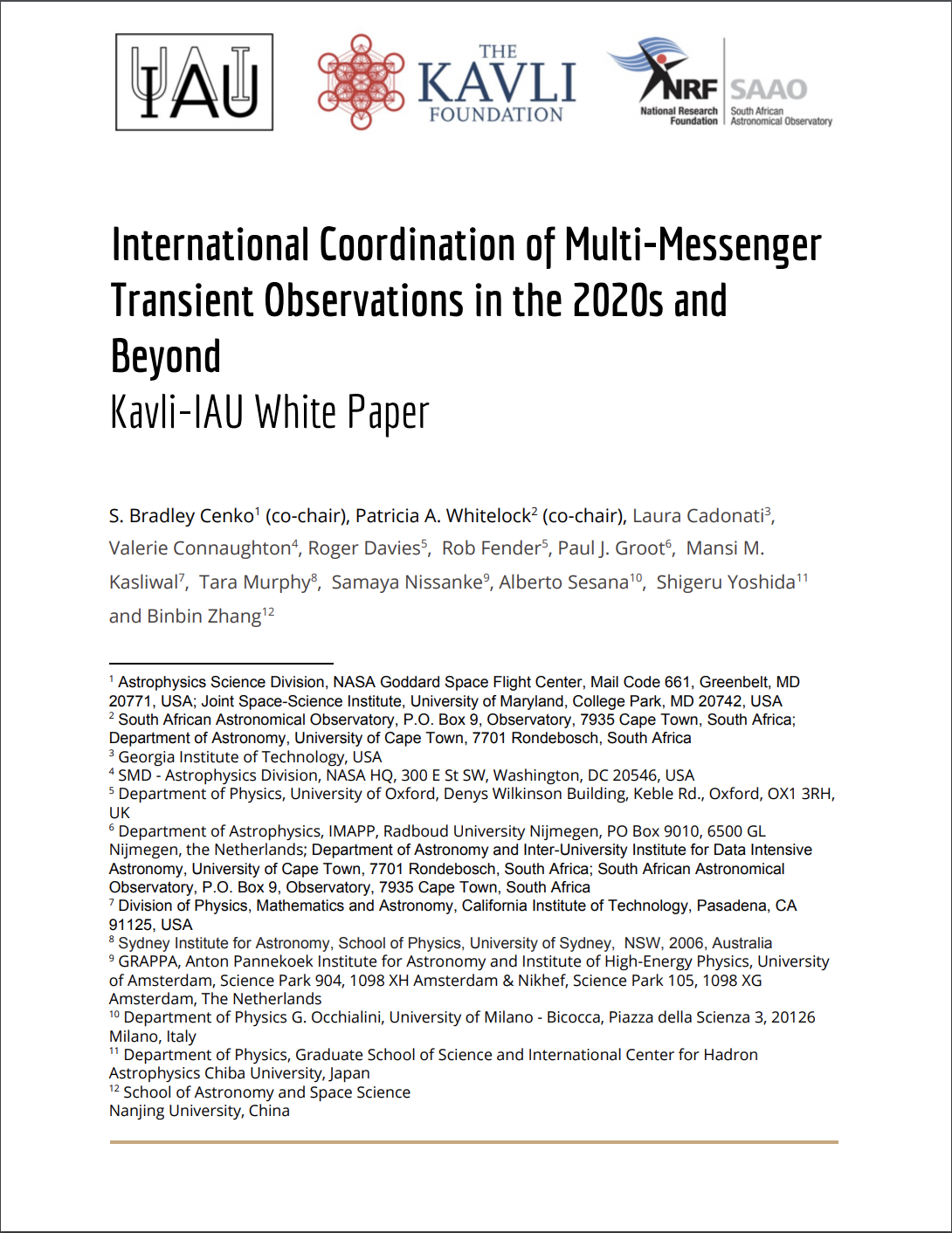 ObsLocTAP architecture
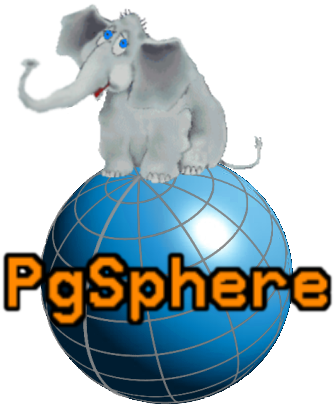 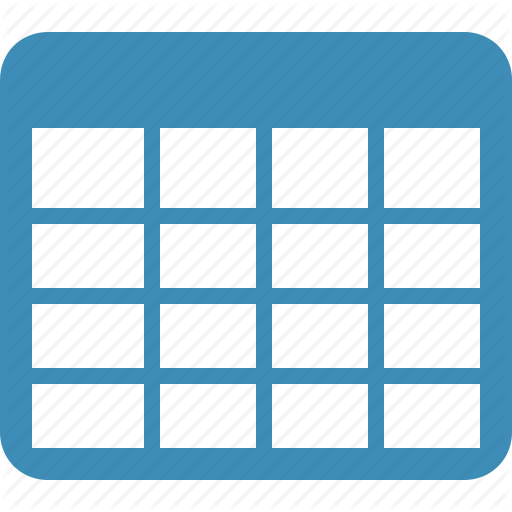 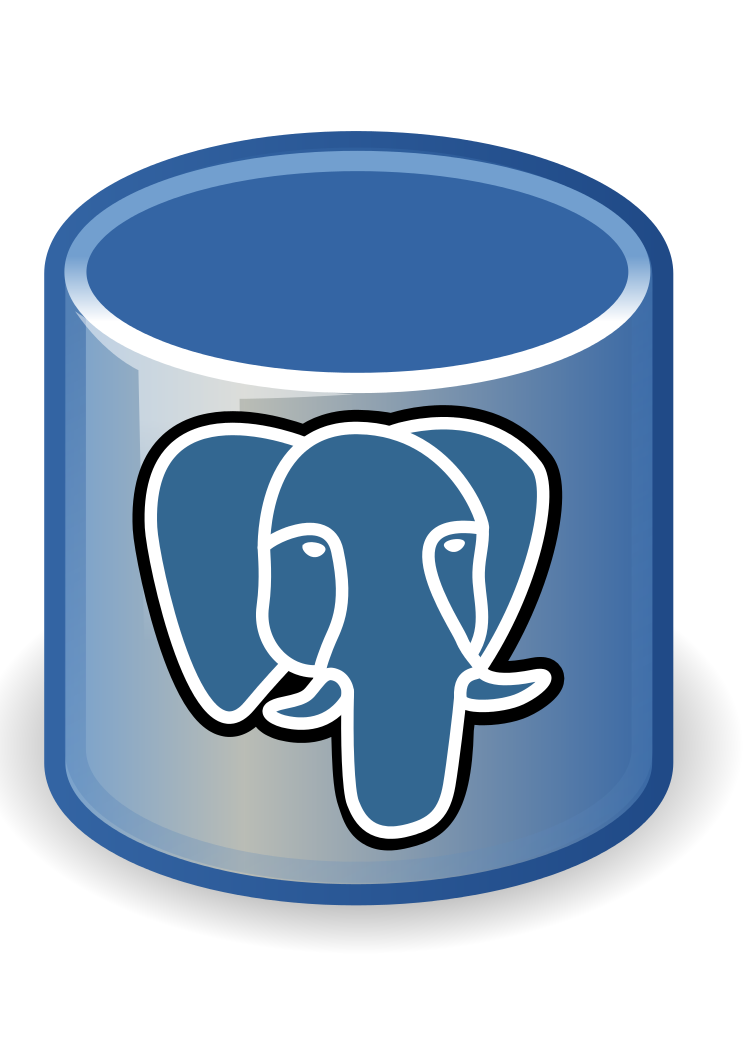 INGEST
ivoa.obsplan
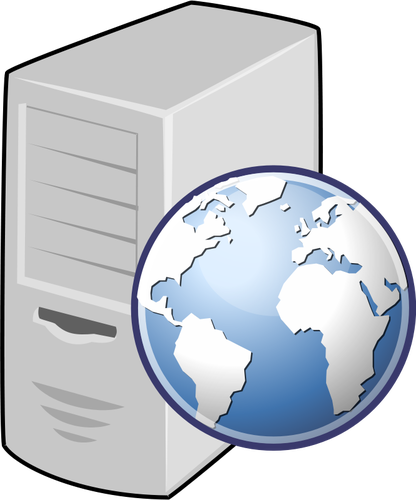 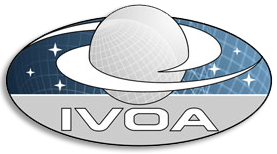 ObsLocTAP implementation problems
Technical background
Not all the observatories have the resources or expertise to implement a TAP server
Answer: Toolkits, Dockers, support (IVOA members could help)

Not good knowledge of future observations
Answer: Even a short term knowledge is quite relevant for the community for, e.g. ToO follow-up

Proprietary metadata
Answer: Even to know that one time slot is reserved (or not) and to know if this is a must-done observations or something that could be done is quite relevant for multi-messenger astronomy

Summary 
Question: Why this has not been done before?
Thanks!